মাল্টিমিডিয়া শ্রেণিতে স্বাগত
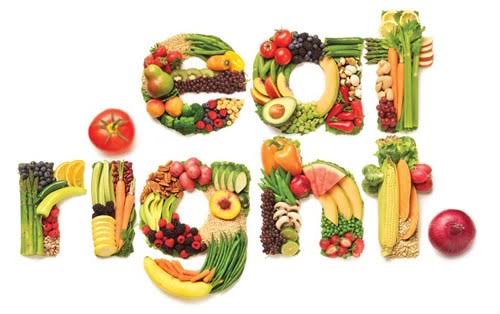 পরিচিতি
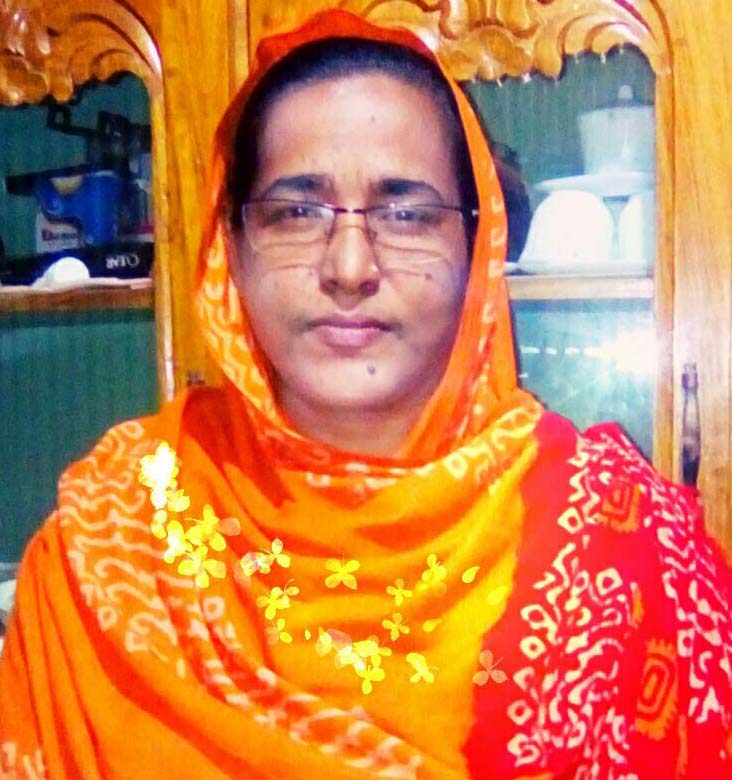 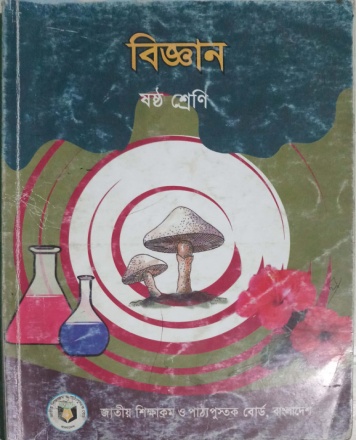 সাদিয়া আফরিন
সহকারী শিক্ষিকা( আই.সি.টি)
দৌলতপুর বহুমূথী উচ্চ বিদ্যালয়
বেলকুচি,সিরাজগঞ্জ ।
01726502038
safrinmadha@gmail.com
শ্রেনী-৬ষ্ঠ
বিষয়-বিজ্ঞান
সময়- ৪০ মিনিট
তারিখ- ১3/10/২০19 ইং
পূর্ব জ্ঞান যাচাই
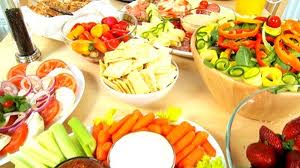 উপরের ছবিতে তোমরা কি দেখতে পাচ্ছ ?
আককের পাঠ্য বিষয়
খাদ্য ও পুষ্টি
শিখনফল:
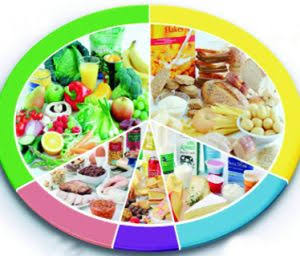 বিভিন্ন প্রকারের খাদ্য
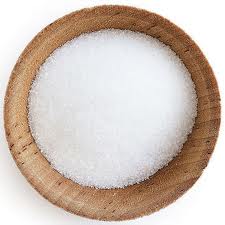 শর্করা জাতীয়
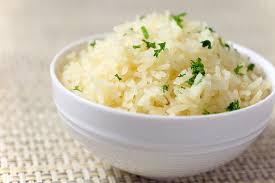 ভাত
চিনি
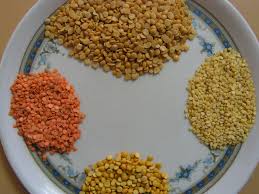 প্রোটিন জাতীয়
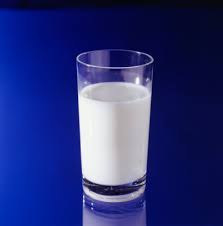 দুধ
ডাল
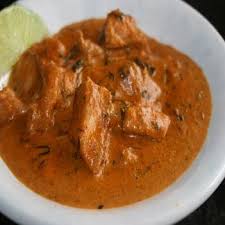 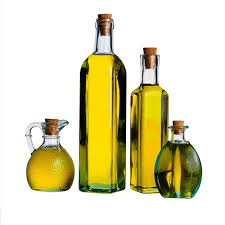 স্নেহ জাতীয়
মাখন
তেল
একক কাজ
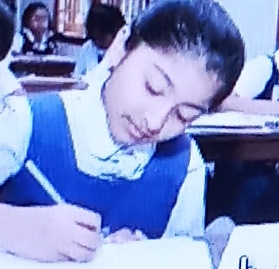 1.খাদ্য কত প্রকার ও কি কি  লিখ?
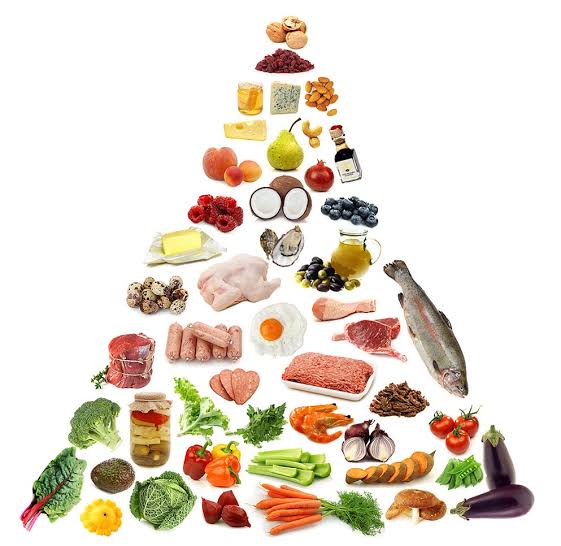 শর্করা জাতীয়- যেসব খাদ্যে শর্করার পরিমান বেশী থাকে তাকে শর্করা জাতীয় খাদ্য বলে।
প্রোটিন জাতীয় -  যেসব খাদ্যে প্রোটিনের পরিমান বেশী থাকে তাকে প্রোটিন জাতীয় খাদ্য বলে।
স্নেহ জাতীয় খাদ্য-যেসব খাদ্যে তেল বা চর্বি জাতীয় খাদ্য বেশী থাকে তাকে স্নেহ জাতীয় খাদ্য বলে.।
জোড়ায় কাজ
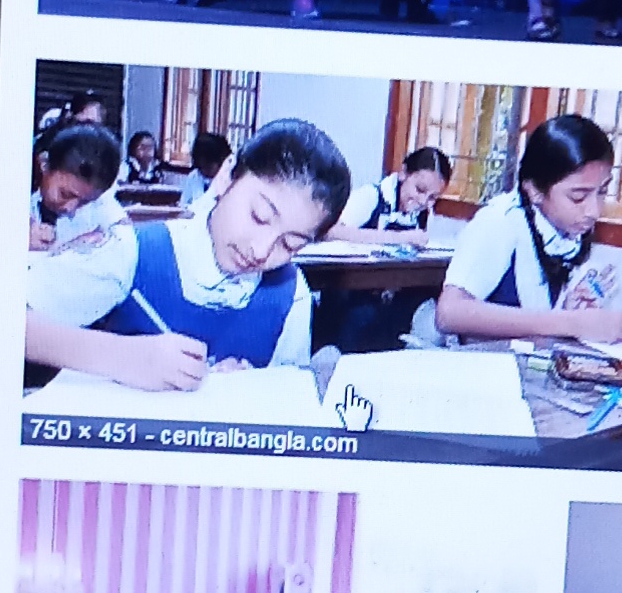 তিন প্রকার খাদ্যের দুইটি করে নাম লিখ  ।
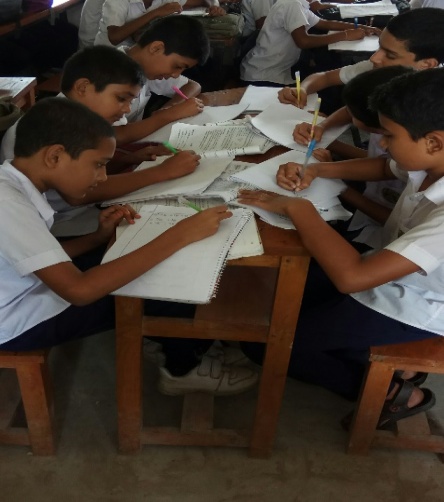 দলীয় কাজ
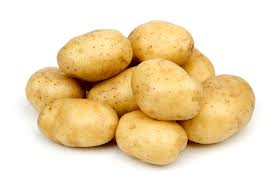 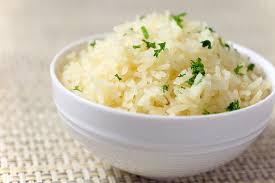 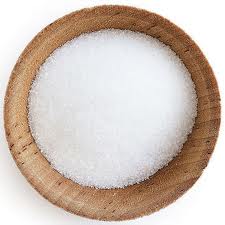 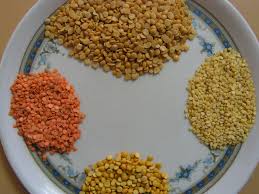 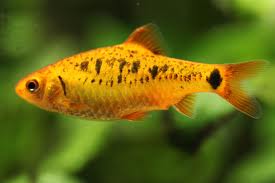 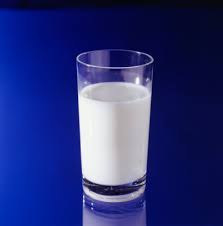 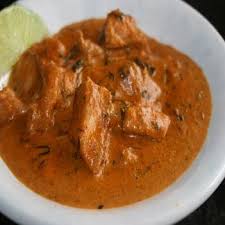 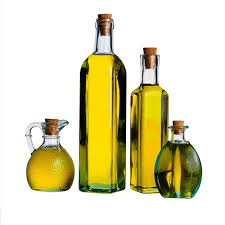 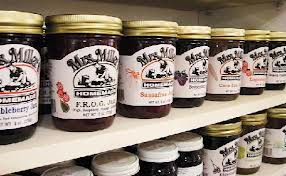 ছবি দেখে কোনটি কোন জাতীয়  খাদ্য লিখ।
মূল্যায়ন
খ্যাদ্য প্রধানত  কত প্রকার ?
(ক) এক প্রকার (খ) দুই প্রকার (গ) তিন প্রকার (ঘ) চার প্রকার
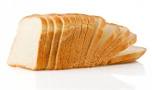 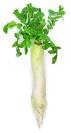 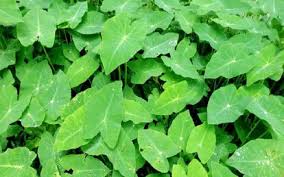 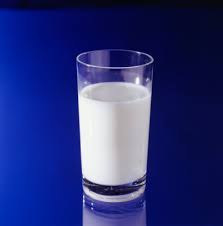 a
b
c
d
উপরের কোন  খাদ্যে স্নেহ উপাদান তুলনামূলক ভাবে বেশী ?
(ক)                a          (খ)     b                     (গ)                 c                     (ঘ)      d
পরিপাক  নালি পরিস্কারে ভূমিকা রাখে-
a                                ii.  b                                iii.   c
নিচের কোনটি সঠিক ?
(ক)  i  ও ii     (খ)   i ও iii      (গ)  ii ও iii   (ঘ) i,ii ওiii
বাড়ির কাজ
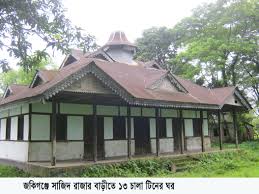 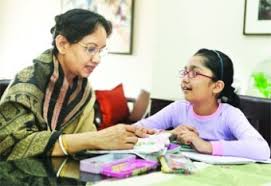 খাদ্যের কার্যাবলী লিখে আনবে।
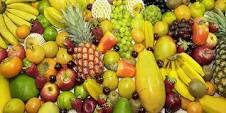 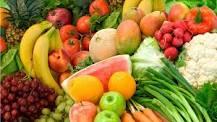 সবাইকে ধন্যবাদ